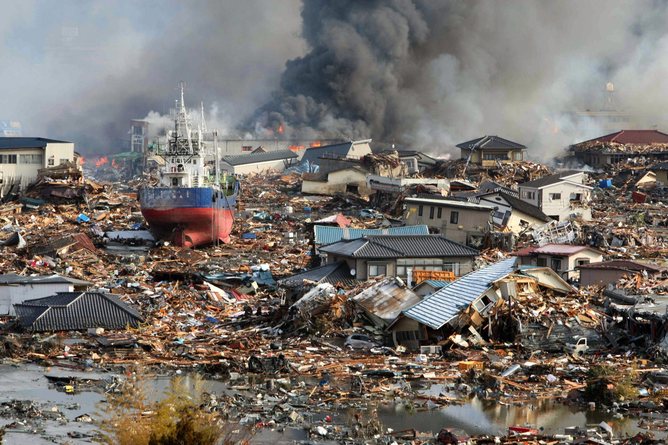 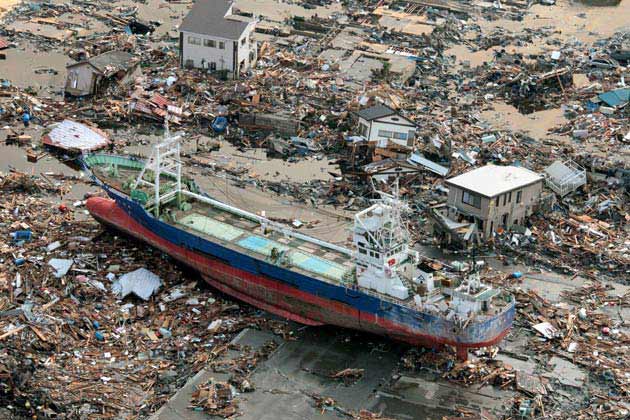 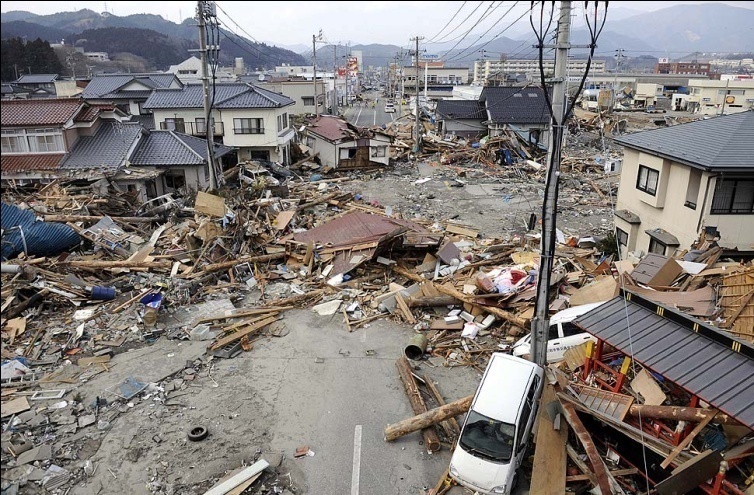 UPRAVLJANJE KATASTROFALNIM RIZICIMA SA POSEBNIM OSVRTOM NA RIZIKE OD TERORIZMAVOJINOVIĆ ŽELJKOSEDLAK OTILIJASTOJIC DRAGAN
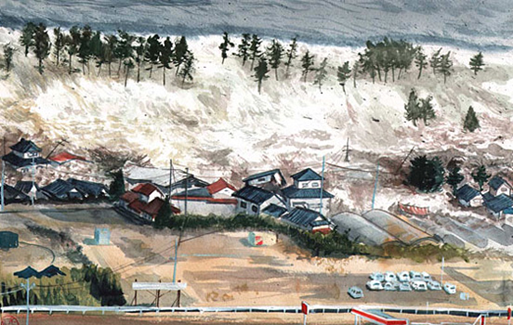 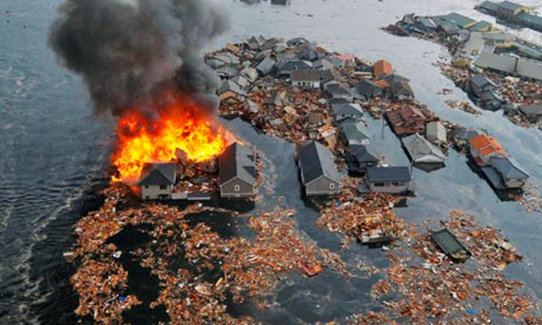 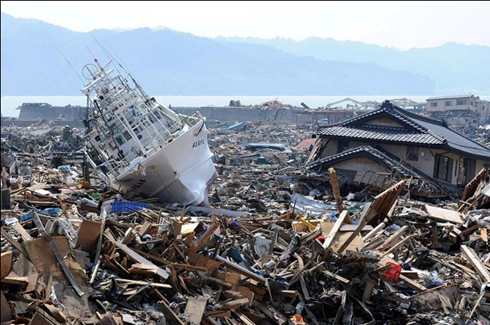 Katastrofe koje su najviše koštale industriju osiguranja širom sveta u periodu 1970. - 2014. godina (u milijardama USD)
Swiss Re, Natural Catastrophes and Man-Made Disasters 
(years 2003 to 2012), http://www.swissre. com/ sigma/,
Terorizam i drugi uzroci smrti
http://www.statista.com/statistics/202871/number-of-fatalities-by-terrorist-attacks-worldwide/
Zemlje sa najćim indeksom rizika terorizma (GTI)
http://economicsandpeace.org/wp-content/uploads/2015/11/Global-Terrorism-Index-2015.pdf,
Broj terorističkih napada širom sveta u periodu 2006-2014. godina
http://www.statista.com/statistics/202864/number-of-terrorist-attacks-worldwide
Broj poginulih usled terorističkih napada širom sveta u periodu 2006-2014. godina
http://www.statista.com/statistics/202871/number-of-fatalities-by-terrorist-attacks-worldwide/
Procenat ukupnog broja poginulih od terorizma u 2014. godini po državama
http://www.statista.com/statistics/377061/countries-with-the-highest-number-of-deaths-by-terrorism
Broj terorističkih napada po regionima u 2014. godini
http://www.statista.com/statistics/489581/terrorist-attacks-by-region/
Broj terorističkih napada po državama u 2014. godini
http://www.statista.com/statistics/236983/terrorist-attacks-by-country/
Najveći teroristički napadi u 2014. godini po broju poginulih
http://media.swissre.com/documents/FocusReport_Terrorism_e.pdf
Globalni ekonomski troškovi terorizma u periodu 2000-2014. godina (u milijardama USD)
http://www.statista.com/statistics/489649/global-economic-costs-of-terrorism/
Top 10 napadanih država od strane terorizma pre i posle 11.9.2001. godine
http://ourworldindata.org/data/war-peace/terrorism
Procenjeni gubitak tržišta osiguranja 11.9.2001. godine zbog terorističkog napada na Svetski trgovinski centar (u milijardama USD)
http://media.swissre.com/documents/FocusReport_Terrorism_e.pdf
Prosečna šteta terorističkog napada u USD u periodu 2007-2014. godina i procentualni rast vrednosti štete u odnosu na 2006. godinu
http://www.statista.com/statistics/489649/global-economic-costs-of-terrorism/ i 
http://www.statista.com/statistics/202864/number-of-terrorist-attacks-worldwide
Gubitak osiguravajućih kompanija usled terorističkog napada na SAD 11.9.2001.(u milionima USD)
TRIA sporazum u prvih tri godine svog postojanja
https://www.treasury.gov/resource-center/fin-mkts/Documents/interimfinalrule28feb03.pdf
Koliko su stanovnici Velike Britanije zabrinuti povodom terorizma
http://www.statista.com/statistics/488048/worry-about-terror-attacks-in-britain-uk
Šeme funkcionisanja terorističkih organizacija
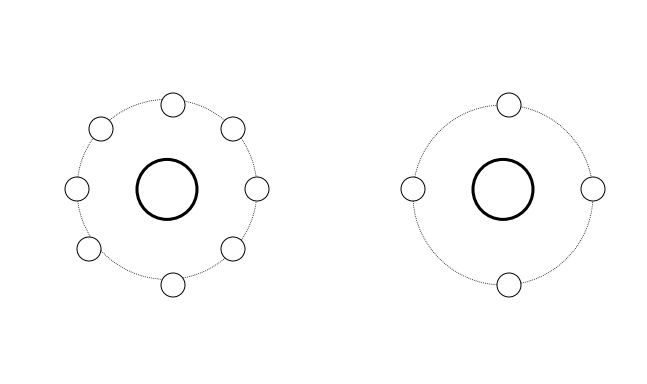 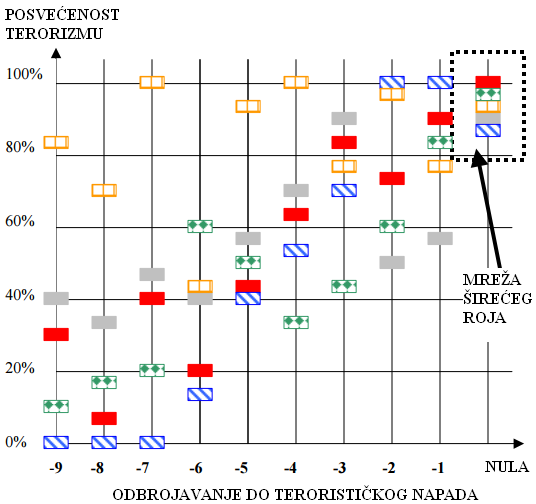 www.google.com/imghp/swarm-network-emerges
RIZIK TERORIZMA U SRBIJI
Foto: aon.com
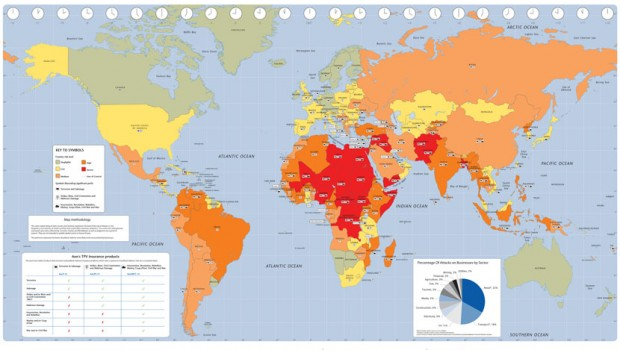 Odnos prema riziku od terorizma u Srbiji
U Đenerali osiguranju u Srbiji kažu da već nekoliko godina imaju osiguranje od terorističkih napada, i da su te polise namenjene i pravnim i fizičkim licima ali ih kupuju uglavnom velike strane kompanije kojih je među klijentima ovog osiguravača više desetina.

U Uniqa osiguranju kažu da takav rizik mogu da ugovore samo pravna lica, i to čine uglavnom strane kompanije koje ovu vrstu osiguranja imaju ugovorenu svuda gde posluju u svetu.


U Dunav osiguranju objašnjavaju da osigurаvаč niје u оbаvеzi dа isplаti nаknаdu zа štеtu, prоuzrоkоvаnu sаbоtаžоm ili tеrоrizmоm izvršеnim оd licа kоја dеluјu iz pоlitičkih pоbudа u imе ili u vеzi sа bilо kаkvоm оrgаnizаciјоm ili оd licа kоја dеluјu iz pоlitičkih pоbudа nеzаvisnо оd bilо kаkvе оrgаnizаciје. Oni navode Zakon o obligacionim odnosima koji propisuje da za štetu nastalu smrću, telesnom povredom ili oštećenjem, odnosno uništenjem imovine fizičkog lica usled akata nasilja ili terora, kao i prilikom javnih demonstracija i manifestacija, odgovara država čiji su organi po važećim propisima bili dužni da spreče takvu štetu.